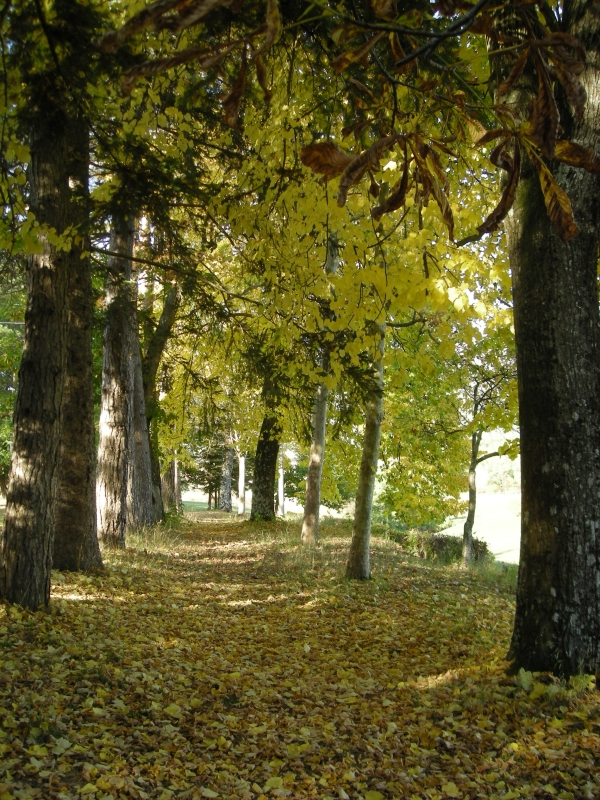 26   DOMENICA 
del tempo ordinario
Giornata del Seminario Diocesano
30  Settembre  2012
TE AL CENTRO DEL MIO CUORE
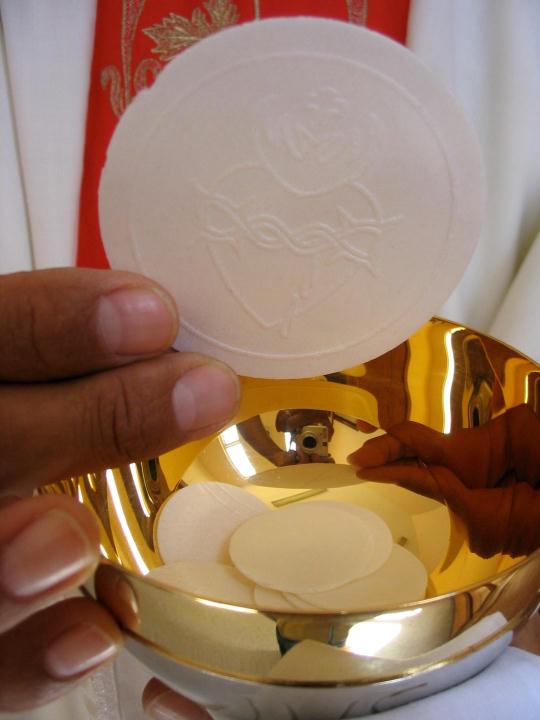 Ho bisogno di incontrarti nel mio cuore,
di trovare Te, di stare insieme a Te:
unico riferimento del mio andare,
unica ragione Tu, unico sostegno Tu.
Al centro del mio cuore ci sei solo Tu.
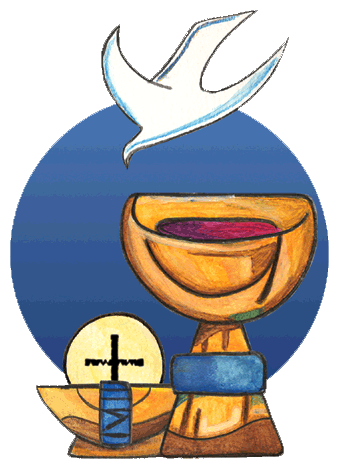 Tutto ruota attorno a te,
in funzione di te,
e poi non importa il come,
il dove e il se.
Nel nome del Padre, e del Figlio 
e dello Spirito Santo.			
	Amen. 

La grazia del Signore nostro Gesù Cristo, 
l’amore di Dio Padre 
e la comunione dello Spirito Santo 
siano con tutti voi.
					E con il tuo spirito.
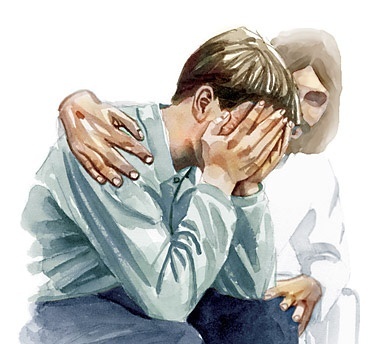 Confesso a Dio Onnipotente 
e a voi fratelli che ho molto peccato in pensieri, 
parole, opere e omissioni. 
Per mia colpa, mia colpa, 
mia grandissima colpa, 
e supplico la Beata sempre Vergine Maria, gli angeli, i Santi 
e voi fratelli di pregare per me 
il Signore Dio nostro.
Dio, Padre buono, 
che ci perdona sempre 
quando siamo pentiti di vero cuore, abbia misericordia di noi, 
perdoni i nostri peccati 
e ci conduca alla vita eterna.
				Amen.
Gloria a Dio nell'alto dei cieli 
e pace in terra 
agli uomini di buona volontà. 
Noi ti lodiamo, ti benediciamo, 
ti adoriamo, ti glorifichiamo, 
ti rendiamo grazie 
per la tua gloria immensa, 
Signore Dio, Re del Cielo, 
Dio Padre Onnipotente.
Signore, Figlio unigenito, 
Gesù Cristo, Signore Dio, 
Agnello di Dio, Figlio del Padre, 
tu che togli i peccati del mondo, 
abbi pietà di noi; 
tu che togli i peccati del mondo, 
accogli la nostra supplica; 
tu che siedi alla destra del Padre, 
abbi pietà di noi.
Perché tu solo il Santo, 
tu solo il Signore, 
tu solo l'Altissimo, 
Gesù Cristo, 
con lo Spirito Santo 
nella gloria di Dio Padre. 
Amen.
O Dio, tu non privasti mai il tuo popolo della voce dei profeti; effondi il tuo Spirito sul nuovo Israele, perché ogni uomo sia ricco del tuo dono, e a tutti i popoli della terra siano annunziate le meraviglie del tuo amore. Per il nostro Signore Gesù Cristo, tuo Figlio, che è Dio, e vive e regna con te, nell'unità dello Spirito Santo, per tutti i secoli dei secoli.			                          Amen.
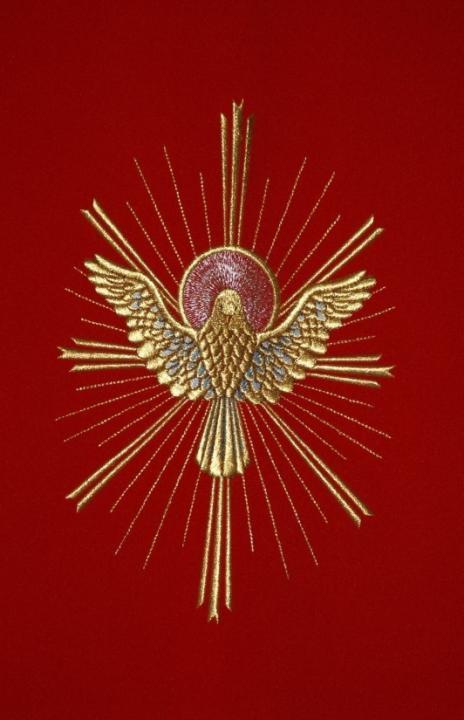 Liturgia
della
PAROLA
Dal libro dei Numeri.

In quei giorni, il Signore scese nella nube e parlò a Mosè: tolse parte dello spirito che era su di lui e lo pose sopra i settanta uomini anziani; quando lo spirito si fu posato su di loro, quelli profetizzarono, ma non lo fecero più in seguito.
Ma erano rimasti due uomini nell’accampamento, uno chiamato Eldad e l’altro Medad. E lo spirito si posò su di loro; erano fra gli iscritti, ma non erano usciti per andare alla tenda. Si misero a profetizzare nell’accampamento.
Un giovane corse ad annunciarlo a Mosè e disse: «Eldad e Medad profetizzano nell’accampamento». Giosuè, figlio di Nun, servitore di Mosè fin dalla sua adolescenza, prese la parola e disse: «Mosè, mio signore, impediscili!».
Ma Mosè gli disse: «Sei tu geloso per me? Fossero tutti profeti nel popolo del Signore e volesse il Signore porre su di loro il suo spirito!». Parola di Dio.     Rendiamo grazie a Dio.
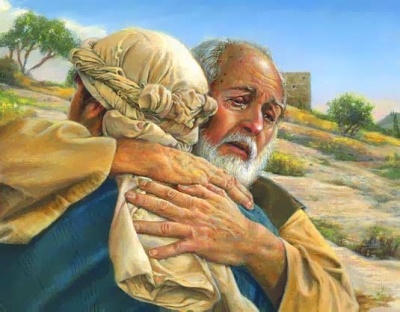 Salmo responsoriale
I precetti del Signore 
fanno gioire il cuore.
La legge del Signore è perfetta, rinfranca l’anima; la testimonianza del Signore è stabile, rende saggio il semplice.
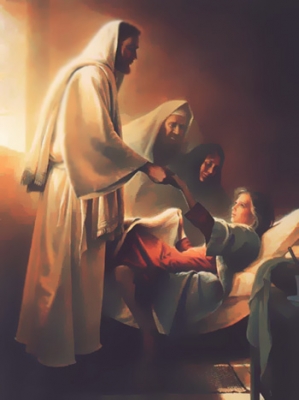 Il timore del Signore è puro, rimane per sempre; i giudizi del Signore sono fedeli, sono tutti giusti.
I precetti del Signore 
fanno gioire il cuore.
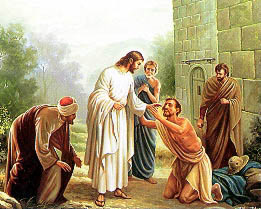 Anche il tuo servo ne è illuminato, per chi li osserva è grande il profitto. Le inavvertenze, chi le discerne? Assolvimi dai peccati nascosti
I precetti del Signore 
fanno gioire il cuore.
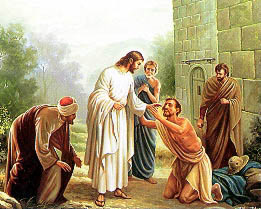 Anche dall’orgoglio salva il tuo servo perché su di me non abbia potere; allora sarò irreprensibile, sarò puro da grave peccato.
I precetti del Signore 
fanno gioire il cuore.
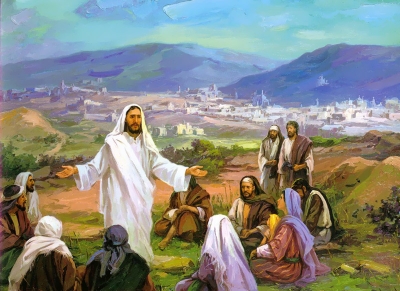 Alleluia
La tua parola, Signore, è verità; consacraci nella verità.
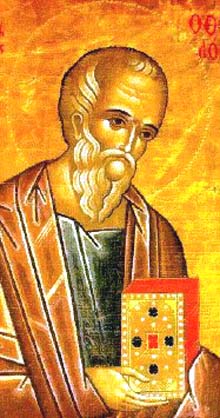 Il Signore sia con voi.
E con il tuo spirito.

Dal Vangelo 
secondo Marco.
Gloria a te, o Signore.
In quel tempo, Giovanni disse a Gesù: «Maestro, abbiamo visto uno che scacciava demòni nel tuo nome e volevamo impedirglielo, perché non ci seguiva». Ma Gesù disse: «Non glielo impedite, perché non c’è nessuno che faccia un miracolo nel mio nome e subito possa parlare male di me: chi non è contro di noi è per noi.
Chiunque infatti vi darà da bere un bicchiere d’acqua nel mio nome perché siete di Cristo, in verità io vi dico, non perderà la sua ricompensa. Chi scandalizzerà uno solo di questi piccoli che credono in me, è molto meglio per lui che gli venga messa al collo una macina da mulino e sia gettato nel mare.
Se la tua mano ti è motivo di scandalo, tagliala: è meglio per te entrare nella vita con una mano sola, anziché con le due mani andare nella Geènna, nel fuoco inestinguibile. E se il tuo piede ti è motivo di scandalo, taglialo: è meglio per te entrare nella vita con un piede solo, anziché con i due piedi essere gettato nella Geènna.
E se il tuo occhio ti è motivo di scandalo, gettalo via: è meglio per te entrare nel regno di Dio con un occhio solo, anziché con due occhi essere gettato nella Geènna, dove il loro verme non muore e il fuoco non si estingue».
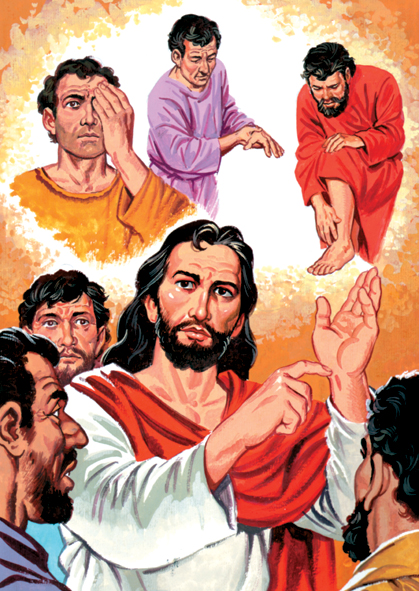 Parola
del
Signore.
Lode a te, o Cristo.
Credo in un solo Dio, Padre onnipotente, creatore del cielo e della terra, di tutte le cose visibili e invisibili. Credo in un solo Signore, Gesù Cristo, unigenito Figlio di Dio, nato dal Padre prima di tutti i secoli: Dio da Dio, Luce da Luce, Dio vero da Dio vero, generato, non creato, della stessa sostanza del Padre; per mezzo di lui tutte le cose sono state create.
Per noi uomini e per la nostra salvezza discese dal cielo, e per opera dello Spirito santo si è incarnato nel seno della vergine Maria e si è fatto uomo. Fu crocifisso per noi sotto Ponzio Pilato, morì e fu sepolto. Il terzo giorno è risuscitato, secondo le Scritture, è salito al cielo, siede alla destra del Padre. E di nuovo verrà, nella gloria, per giudicare i vivi e i morti, e il suo regno non avrà fine.
Credo nello Spirito Santo, che è Signore e dà la vita, e procede dal Padre e dal Figlio. Con il Padre e il Figlio è adorato e glorificato, e ha parlato per mezzo dei profeti. Credo la Chiesa, una santa cattolica e apostolica. Professo un solo battesimo per il perdono dei peccati. Aspetto la risurrezione dei morti e la vita del mondo che verrà. Amen.
Offerte per il seminario
Benedici 
o Signore
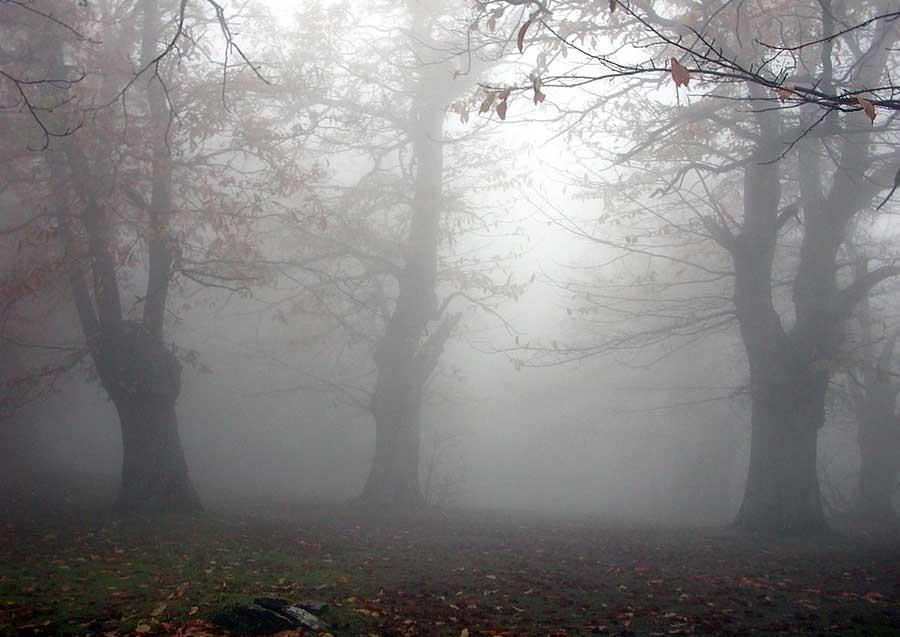 Nebbia e freddo, 
giorni lunghi e amari 
mentre il seme muore.
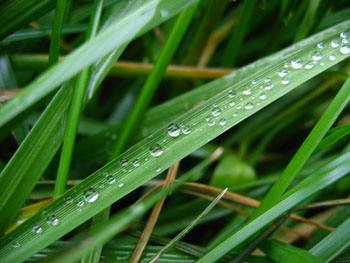 Poi il prodigio 
antico e sempre nuovo 
del primo filo d'erba.
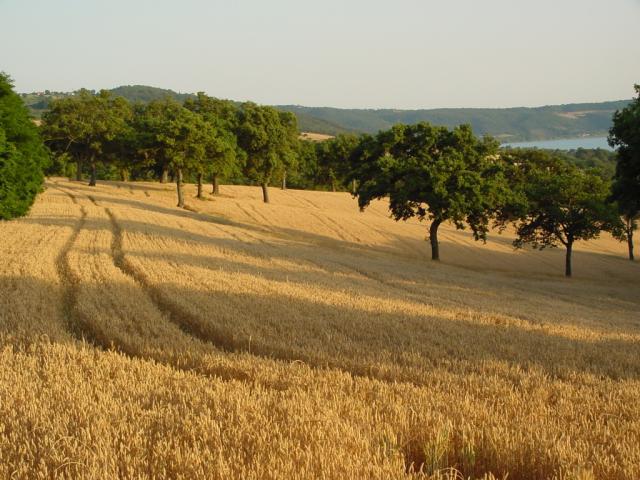 E nel vento dell'estate ondeggiano le spighe; avremo ancora pane.
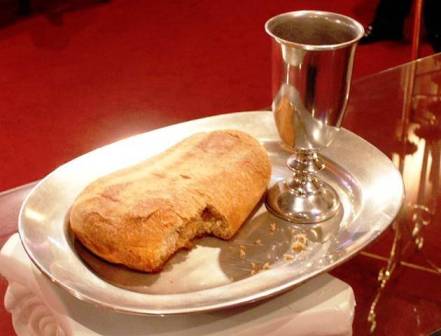 Benedici, o Signore, 
questa offerta 
che portiamo a te. 
Facci uno 
come il pane 
che anche oggi 
hai dato a noi.
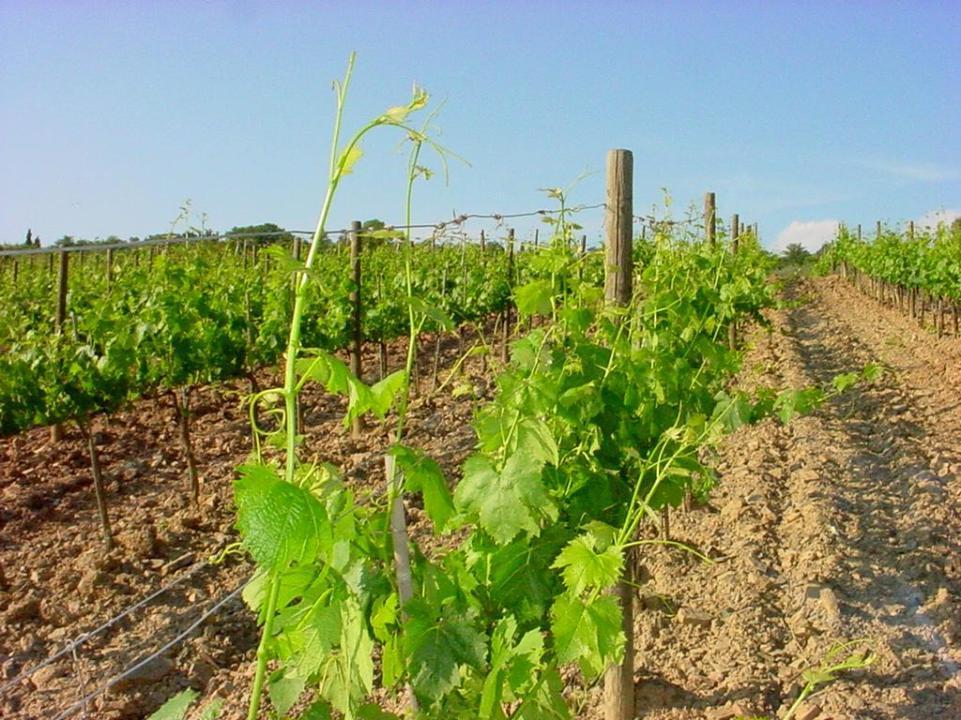 Nei filari dopo il lungo inverno fremono le viti. 
La rugiada avvolge nel silenzio i primi tralci verdi.
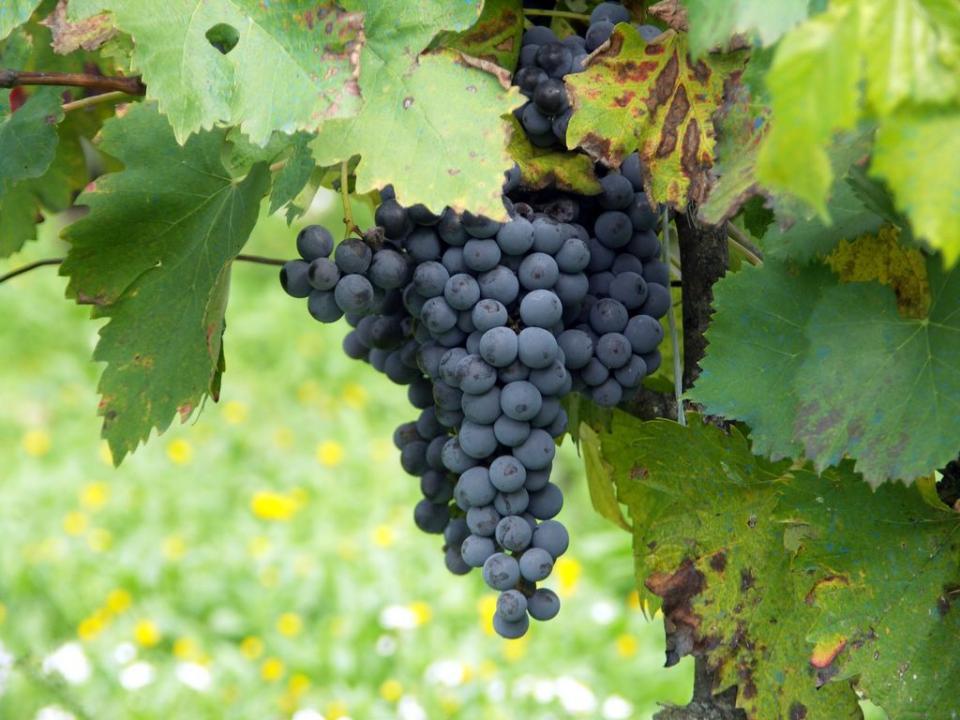 Poi i colori dell'autunno coi grappoli maturi;
avremo ancora vino.
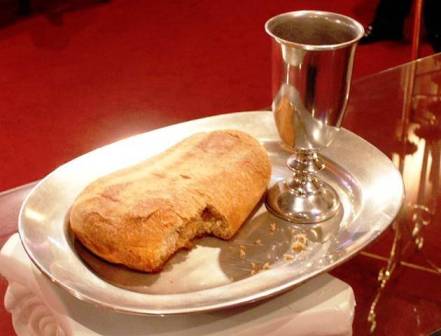 Benedici, o Signore, 
questa offerta 
che portiamo a te. 
Facci uno 
come il vino
che anche oggi 
hai dato a noi.
Il Signore sia con voi.
E con il tuo spirito. 

In alto i nostri cuori.
Sono rivolti al Signore. 

Rendiamo grazie al Signore nostro Dio.
È cosa buona e giusta.
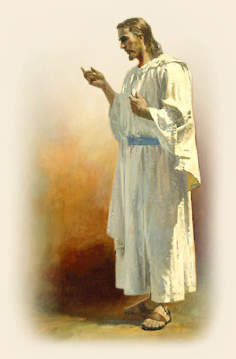 Santo, Santo, Osanna
Santo, Santo, Osanna
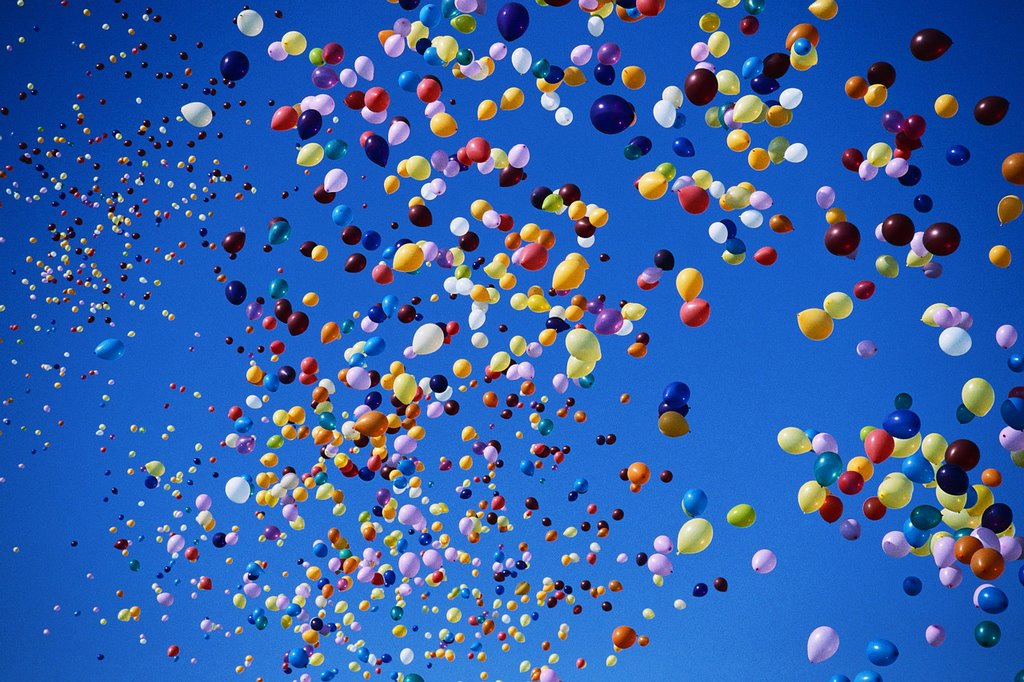 Osanna eh, Osanna eh, 
Osanna a Cristo Signor
Osanna eh, Osanna eh, 
Osanna a Cristo Signor.
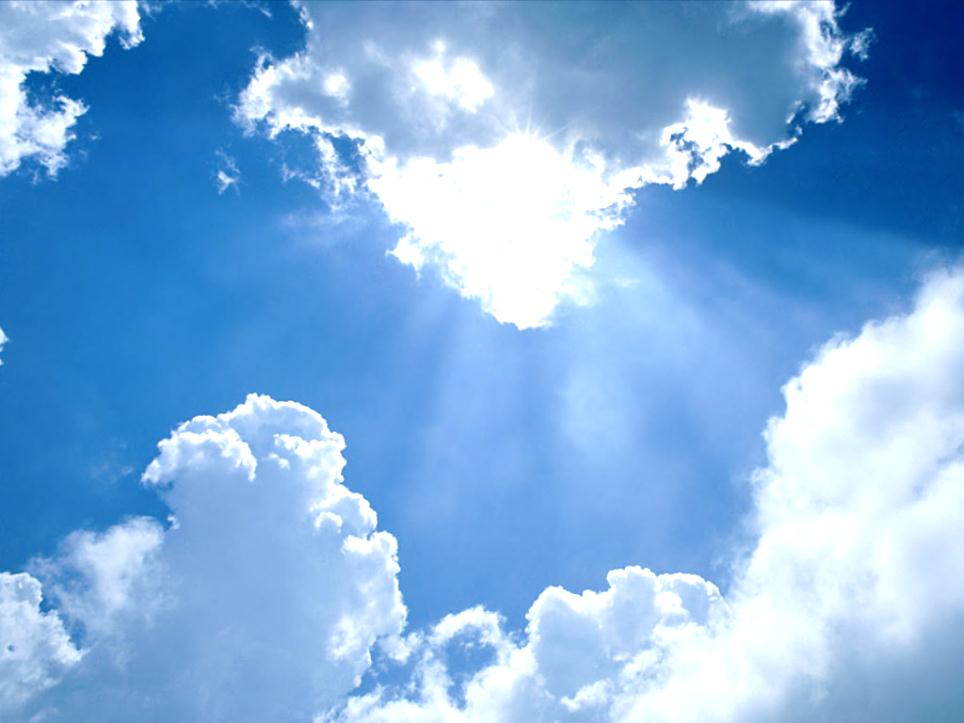 I cieli e la terra o Signore, 
sono pieni di Te
I cieli e la terra o Signore, 
sono pieni di Te
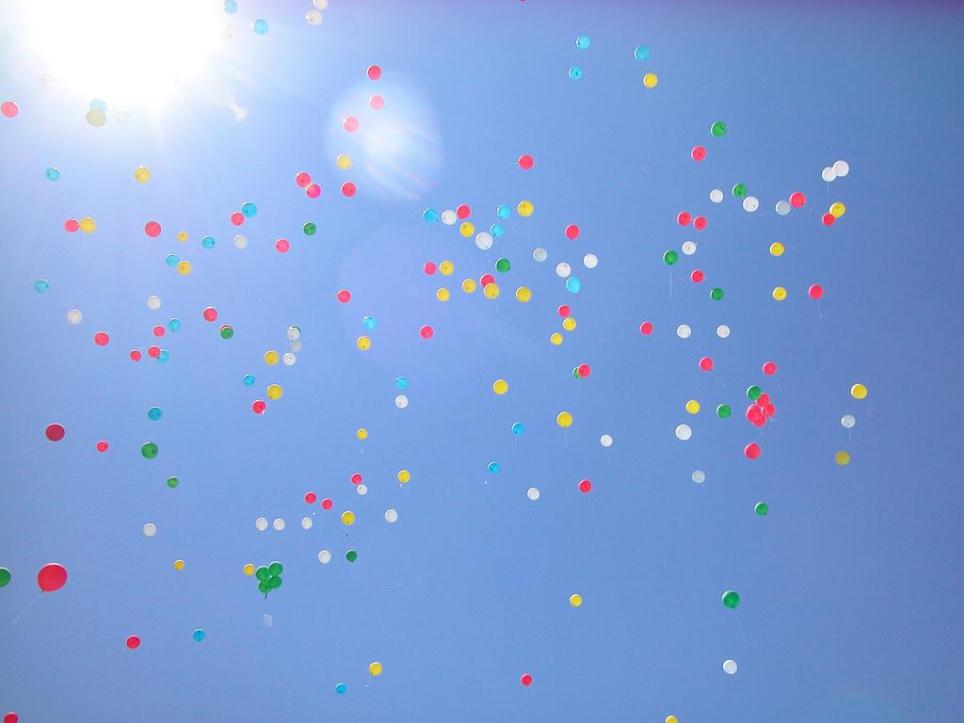 Osanna eh, Osanna eh, 
Osanna a Cristo Signor
Osanna eh, Osanna eh, 
Osanna a Cristo Signor.
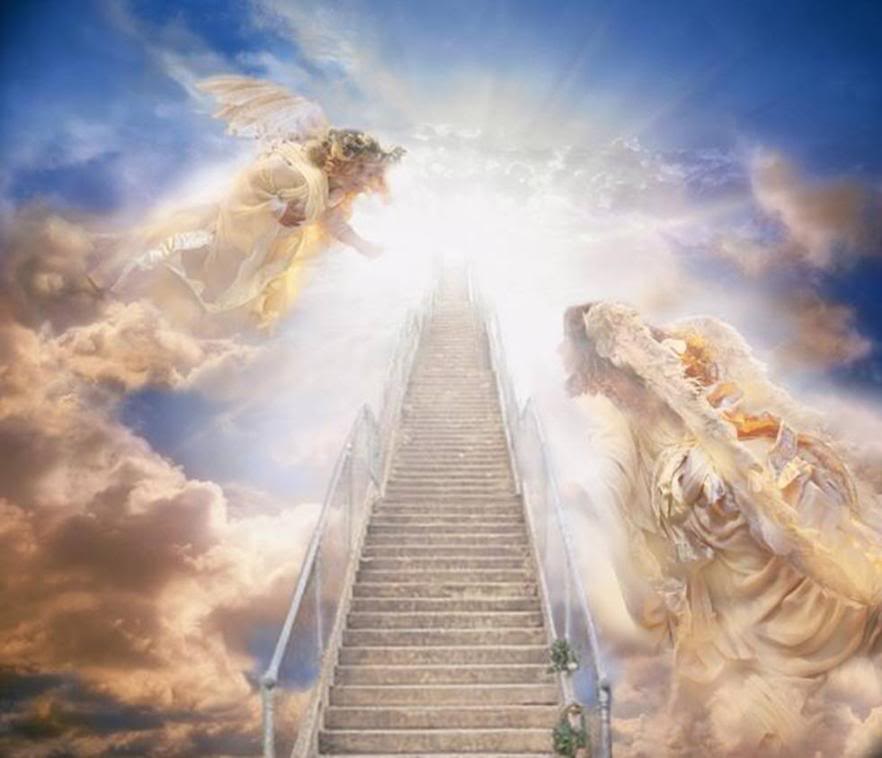 Benedetto colui che viene, 
nel nome del Signor 
Benedetto colui che viene, 
nel nome del Signor
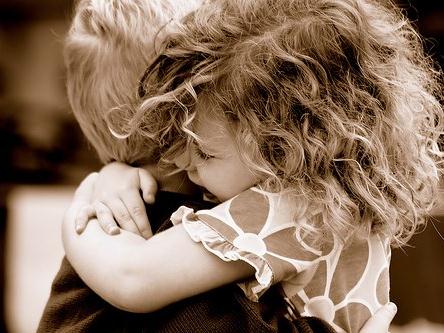 Osanna eh, Osanna eh, 
Osanna a Cristo Signor
Osanna eh, Osanna eh, 
Osanna a Cristo Signor.
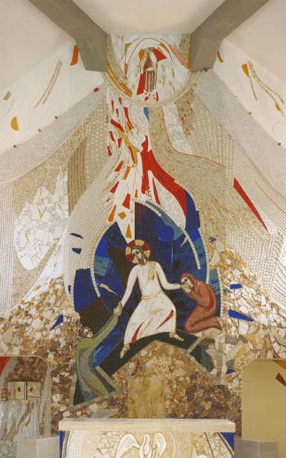 Mistero della fede.

Annunziamo la tua morte, Signore, 
proclamiamo la tua risurrezione, 
nell'attesa della tua venuta.
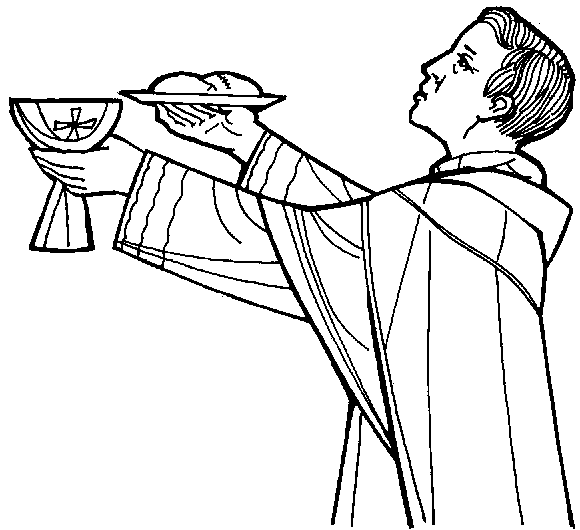 Per Cristo, 
con Cristo 
e in Cristo, 
a te, Dio Padre onnipotente, 
nell'unità dello Spirito Santo, 
ogni onore e gloria 
per tutti i secoli dei secoli.
Amen.
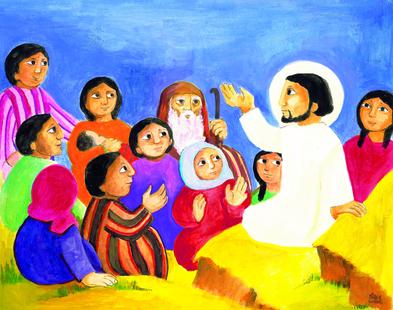 Padre nostro, che sei nei cieli, 
sia santificato il tuo nome, 
venga il tuo regno, 
sia fatta la tua volontà, 
come in cielo così in terra. 
Dacci oggi il nostro pane quotidiano, 
e rimetti a noi i nostri debiti 
come noi li rimettiamo 
ai nostri debitori, 
e non ci indurre in tentazione, 
ma liberaci dal male.
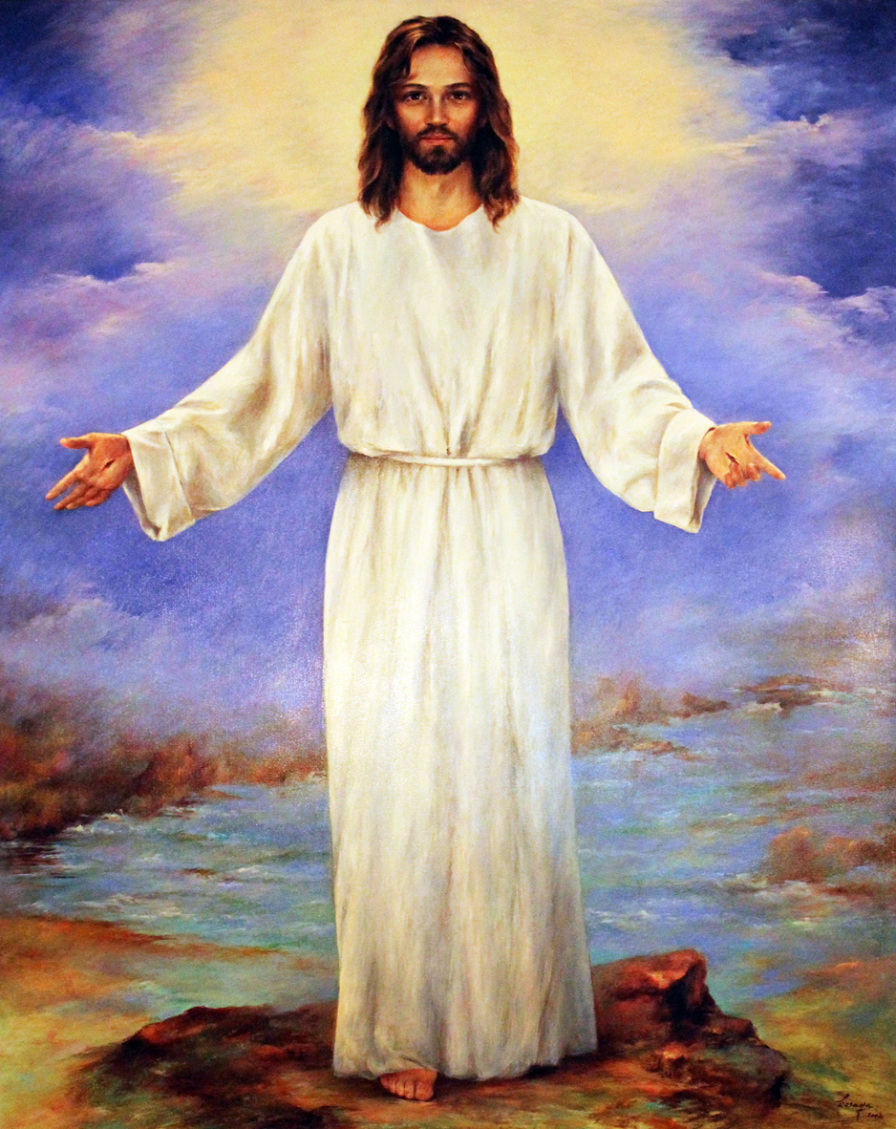 Tuo è il regno,
tua la potenza 
e la gloria nei secoli.
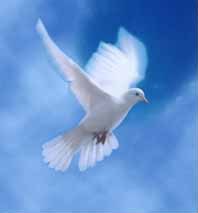 La 
    pace 
    viene 
dall'alto
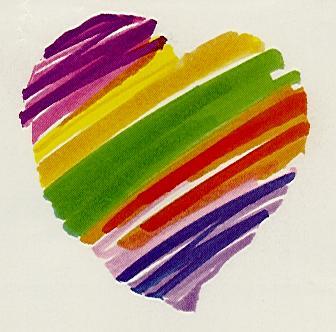 entra 
nel 
cuore,
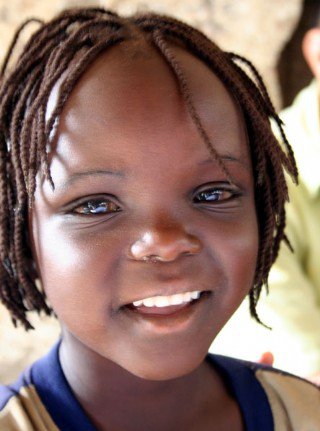 si 
vede 
sul 
volto
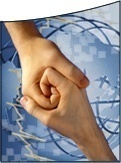 Ora 
  ti 
  stringo 
la mano
non sono più solo
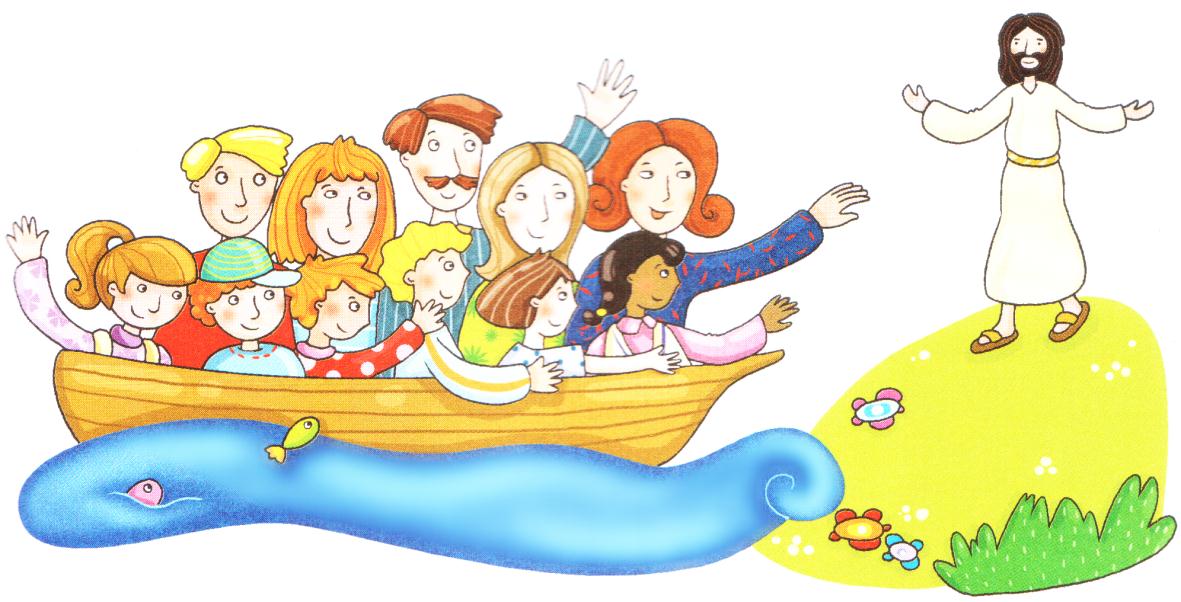 non sei più lontano
Questa amicizia
attorno al Signore
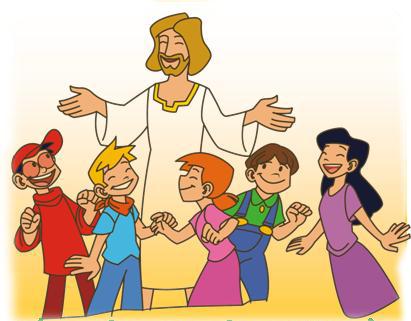 è troppo grande
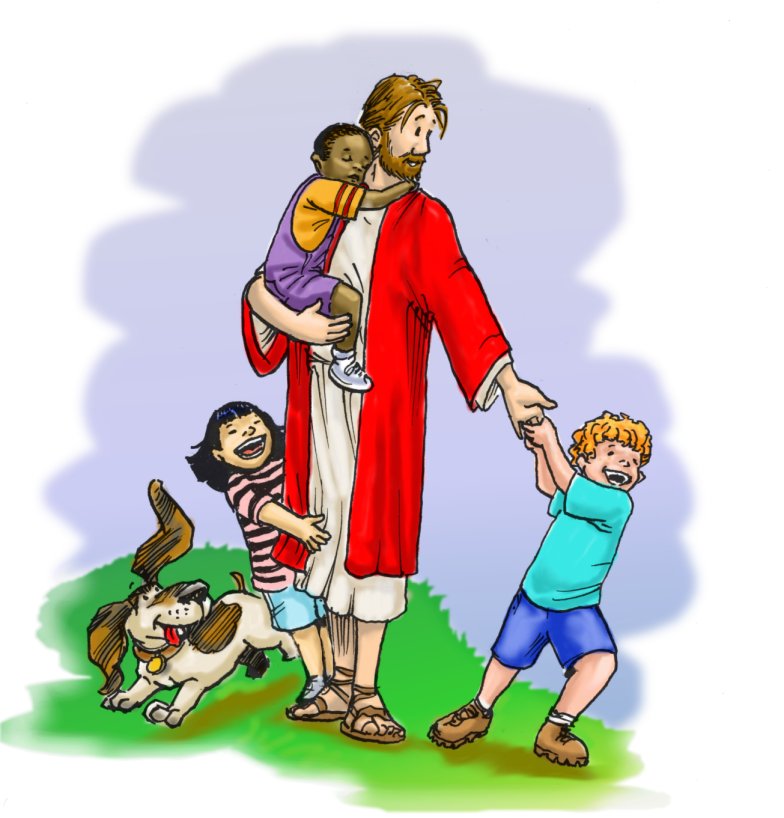 non può finire.
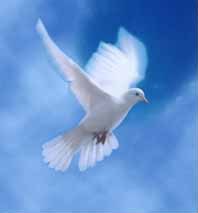 La 
    pace 
    viene 
dall'alto
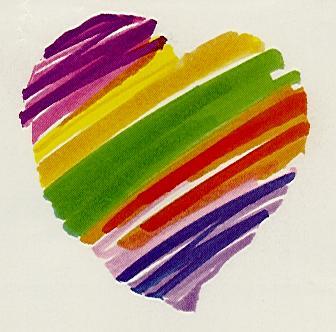 entra 
nel 
cuore,
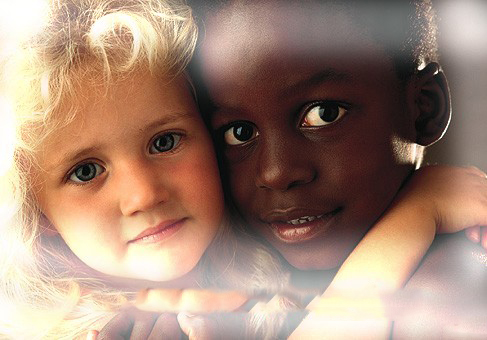 si vede sul volto
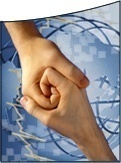 Ora 
  ti 
  stringo 
la mano
non sono più solo
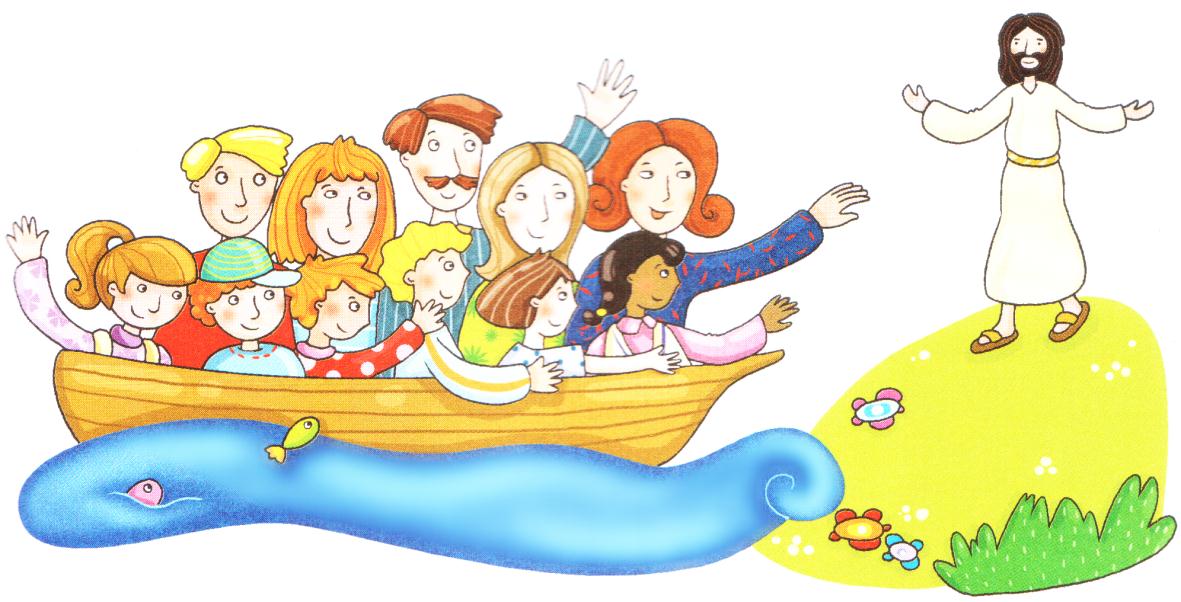 non sei più lontano
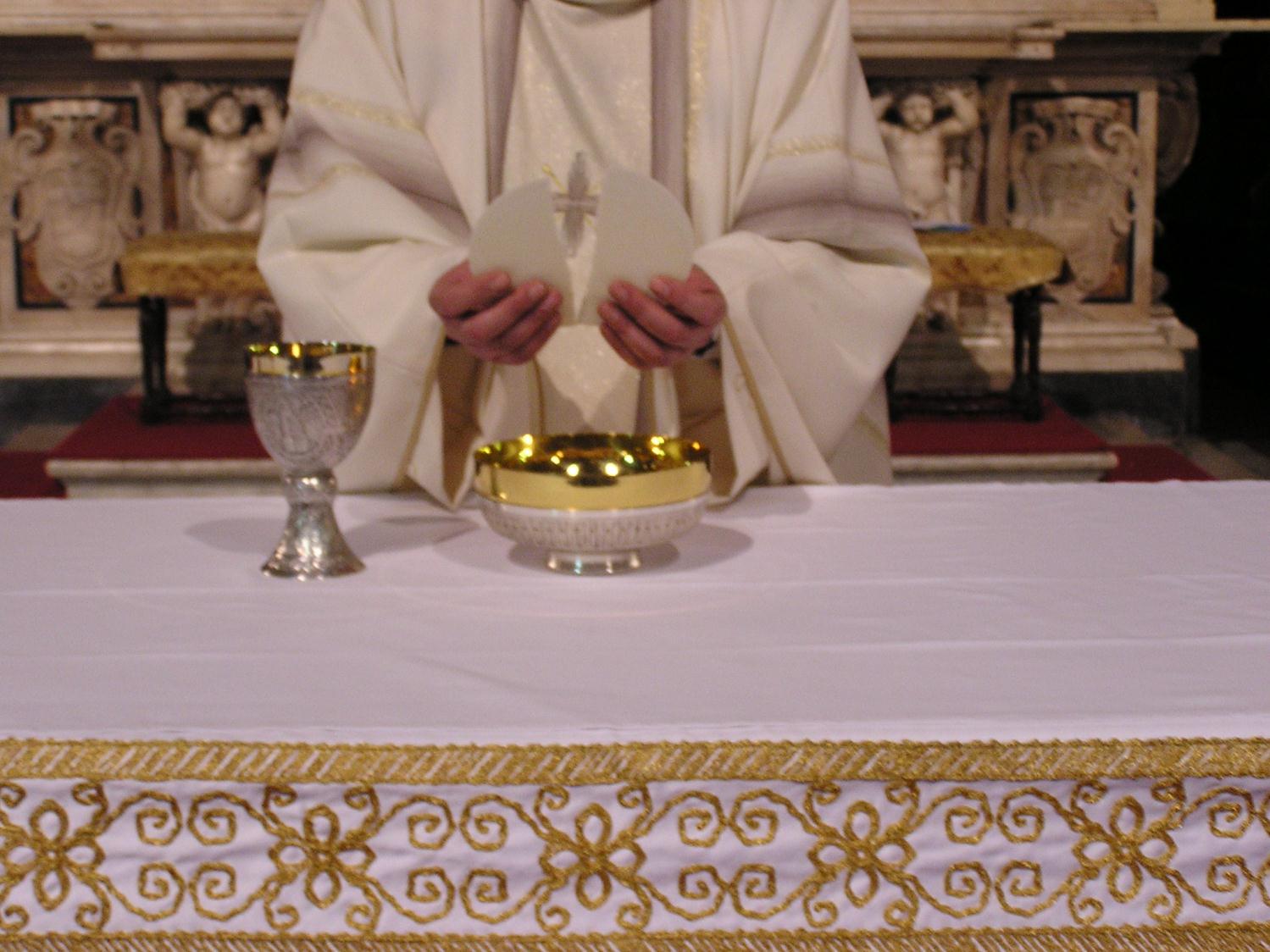 Agnello di Dio, che togli i peccati
del mondo, abbi pietà di noi.
Agnello di Dio, che togli i peccati
del mondo, abbi pietà di noi.
Agnello di Dio, che togli i peccati
del mondo, dona a noi la pace.
Beati gli invitati 
alla Cena del Signore. 
Ecco l’agnello di Dio, 
che toglie i peccati del mondo.

O Signore, non son degno 
di partecipare alla tua mensa:
ma di’ soltanto una parola 
e io sarò salvato.
Pane del cielo
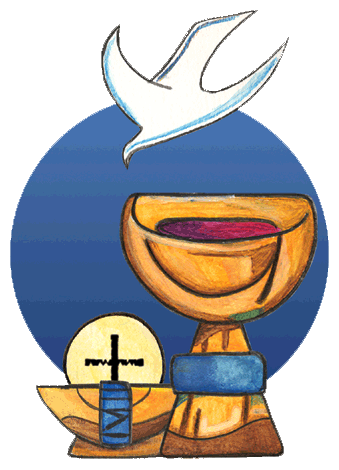 Pane del Cielosei Tu, Gesù,via d'amore:Tu ci fai come Te.
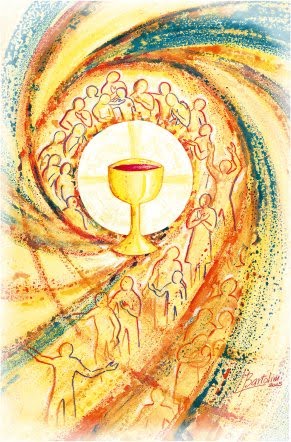 No, non è rimasta
fredda la terra:

Tu sei rimasto con noi
per nutrirci di Te,

Pane di Vita;
ed infiammare col tuo amoretutta l'umanità.
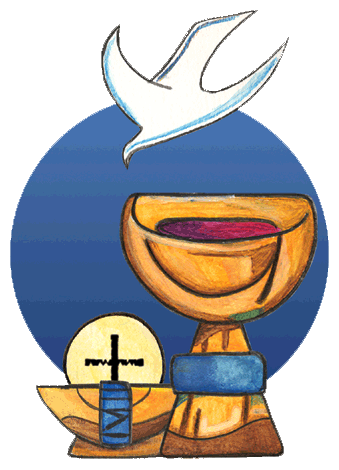 Pane del Cielosei Tu, Gesù,via d'amore:Tu ci fai come Te.
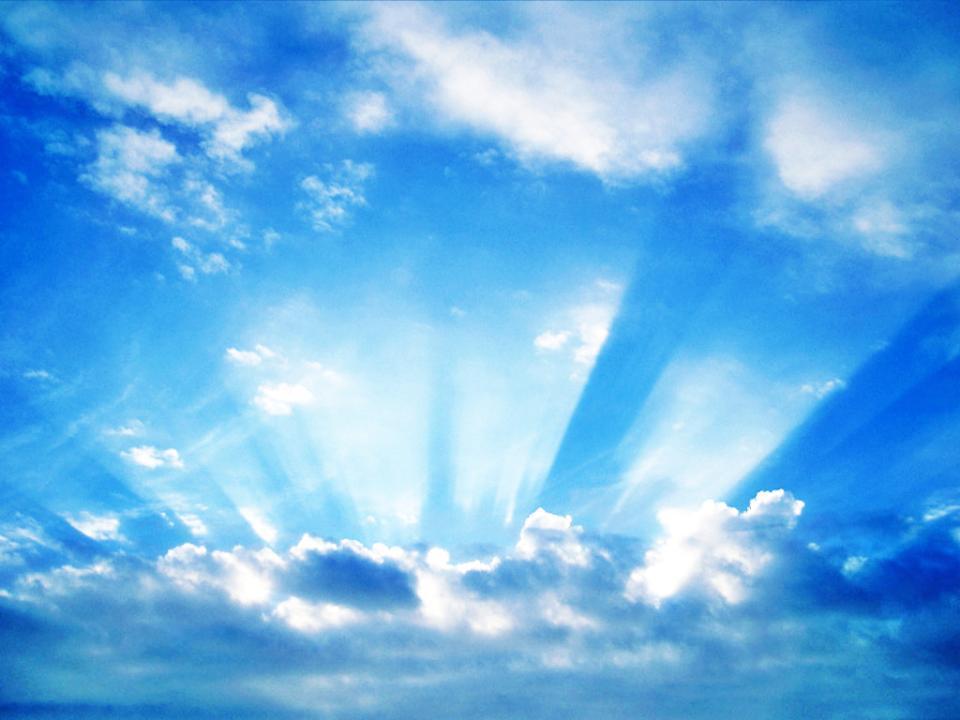 Sì, il Cielo è qui su questa terra:
Tu sei rimasto con noi

ma ci porti con Te
nella tua casadove vivremo insieme a Tetutta l'eternità.
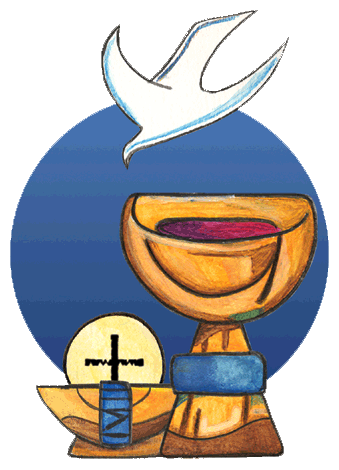 Pane del Cielosei Tu, Gesù,via d'amore:Tu ci fai come Te.
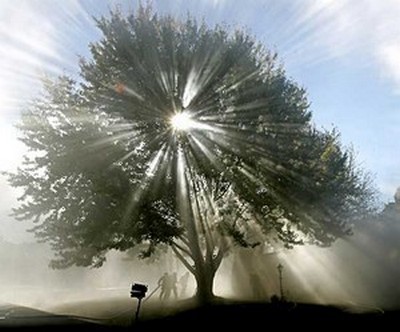 No, la morte non può
farci paura:

Tu sei rimasto con noi.E chi vive di Te
vive per sempre.

Sei Dio con noi,
sei Dio per noi,Dio in mezzo a noi
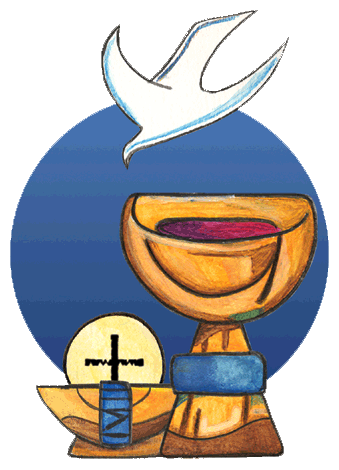 Pane del Cielosei Tu, Gesù,via d'amore:Tu ci fai come Te.
I
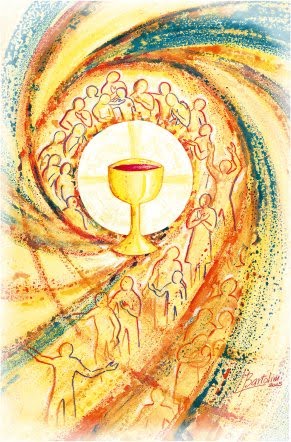 No, non è rimasta
fredda la terra:

Tu sei rimasto con noi
per nutrirci di Te,

Pane di Vita;
ed infiammare col tuo amoretutta l'umanità.
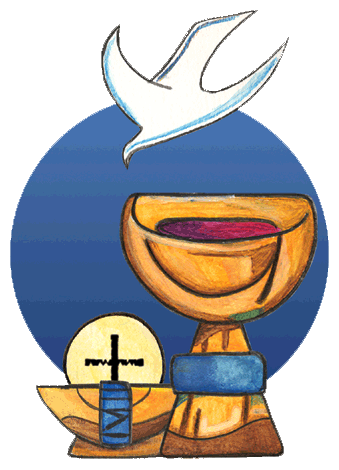 Pane del Cielosei Tu, Gesù,via d'amore:Tu ci fai come Te.
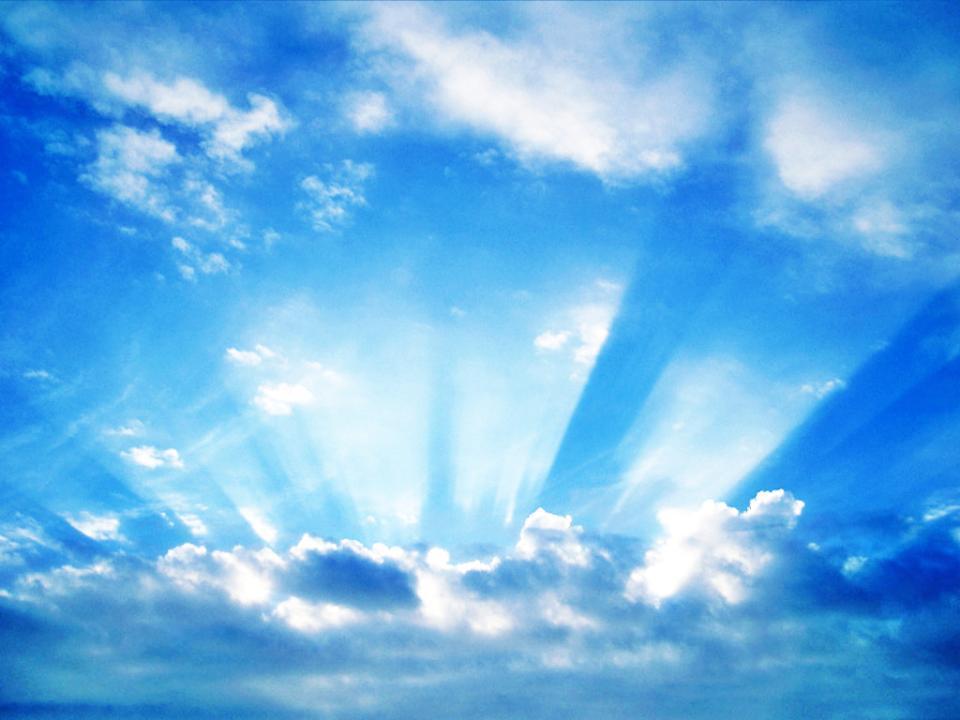 Sì, il Cielo è qui su questa terra:
Tu sei rimasto con noi

ma ci porti con Te
nella tua casadove vivremo insieme a Tetutta l'eternità.
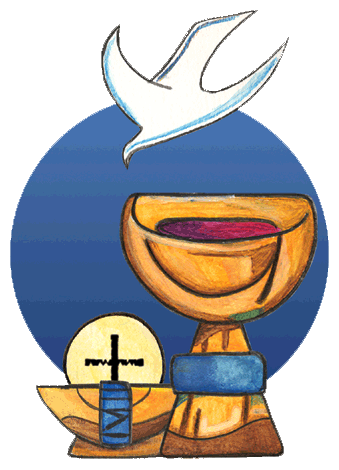 Pane del Cielosei Tu, Gesù,via d'amore:Tu ci fai come Te.
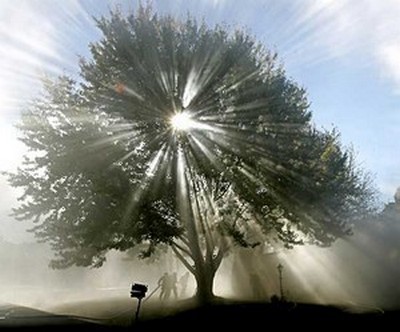 No, la morte non può
farci paura:

Tu sei rimasto con noi.E chi vive di Te
vive per sempre.

Sei Dio con noi,
sei Dio per noi,Dio in mezzo a noi
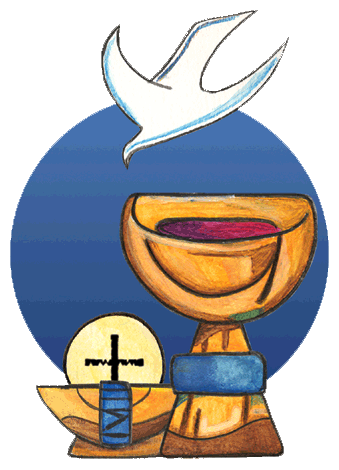 Pane del Cielosei Tu, Gesù,via d'amore:Tu ci fai come Te.
I
Questo sacramento di vita eterna ci rinnovi, o Padre, nell'anima e nel corpo, perché, comunicando a questo memoriale della passione del tuo Figlio, diventiamo eredi con lui nella gloria. Per Cristo nostro Signore.		                             
Amen.
Il Signore sia con voi.
E con il tuo spirito. 

Vi benedica Dio onnipotente 
Padre e Figlio e Spirito Santo.		
Amen. 

Nel nome del Signore: andate in pace.
Rendiamo grazie a Dio.
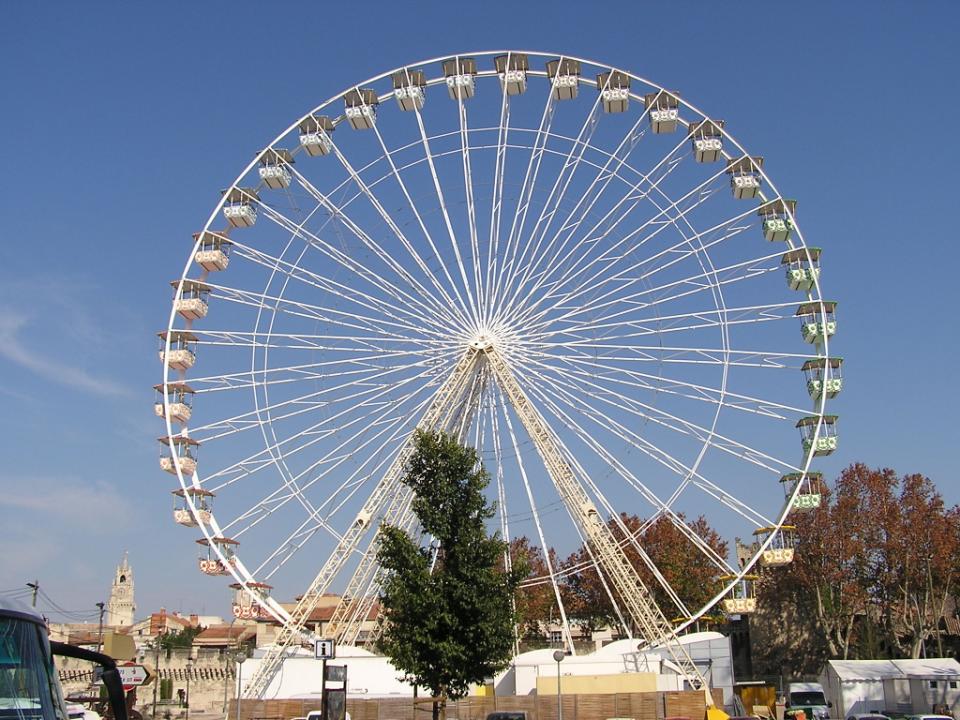 Ciao a tutti

e

Buona Domenica
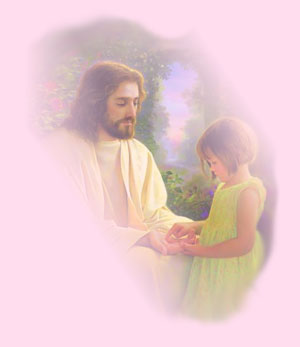 NON
SO
PROPRIO
COME
FAR
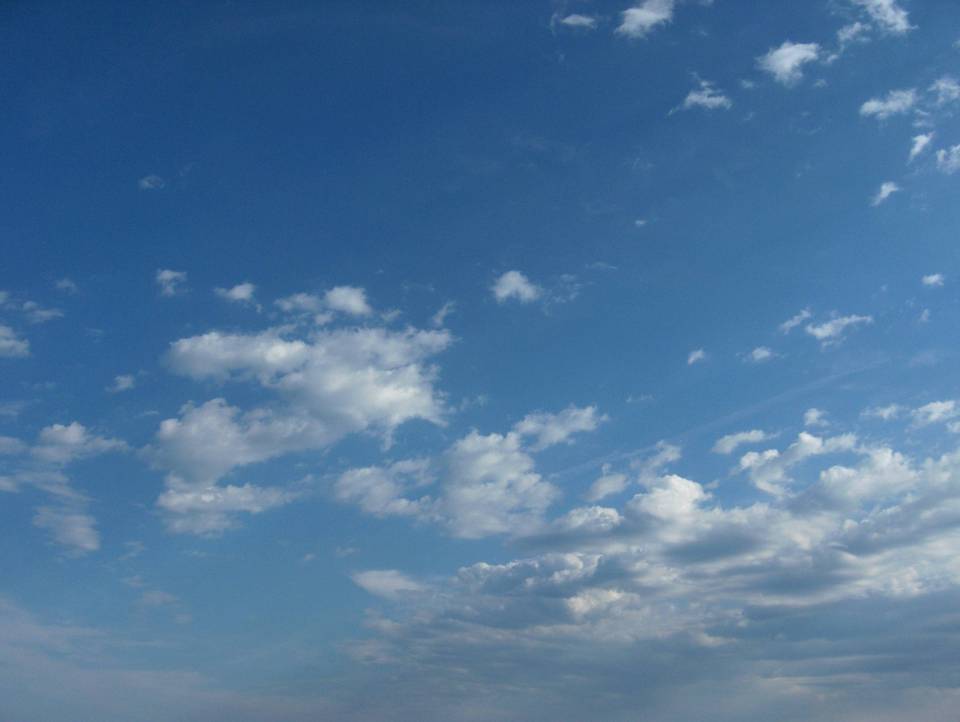 Non so proprio come far 
per ringraziare il mio Signor; 
mi ha dato i cieli da guardar 
e tanta gioia dentro il cuor.
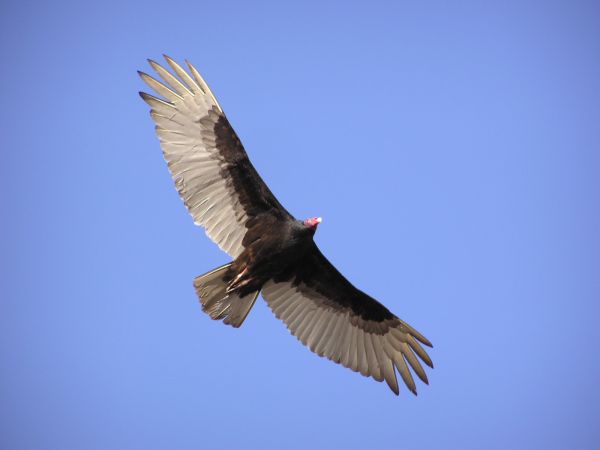 Lui ci ha dato i cieli da guardar,
lui ci ha dato la bocca per cantar,
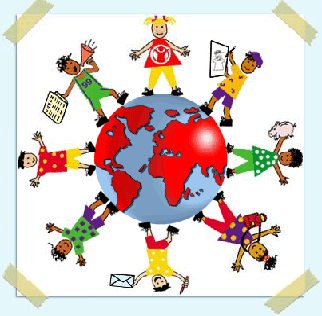 lui ci ha dato il mondo per amar,
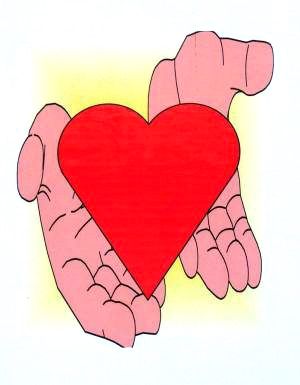 e tanta gioia dentro il cuor e tanta gioia dentro il cuor.
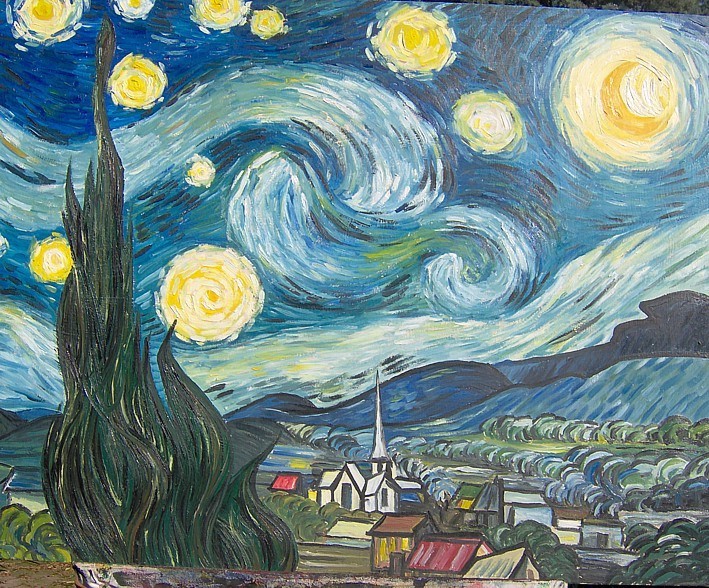